114. ¡Tengo Un Amigo!
1. Tengo un Amigo, Cristo el Señor,
Yo le bendigo con mi loor,
Porque en el mundo nadie como Él
Es en mi vida paciente y fiel.
	
Coro:
Cristo, mi Amigo, ya tuyo soy;
¡Todo rendido, contigo voy!
2. Tengo un Refugio que en el turbión
Del alma es siempre fiel protección;
Con Él seguro yo viviré
Porque a su amparo caminaré. 
	
Coro:
Cristo, mi Amigo, ya tuyo soy;
¡Todo rendido, contigo voy!
3. Tengo un Maestro doquier yo voy
Y sus senderos siguiendo estoy;
En las tinieblas jamás iré,
Porque sus luces y amor tendré. 
	
Coro:
Cristo, mi Amigo, ya tuyo soy;
¡Todo rendido, contigo voy!
4. Oh, dulce Amigo, tu compasión
Ha subyugado mi corazón,
¿Cómo rebelde pudiera ser,
Y tanta gracia desconocer?
	
Coro:
Cristo, mi Amigo, ya tuyo soy;
¡Todo rendido, contigo voy!
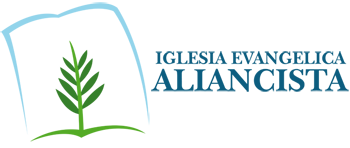